Herzlich Willkommen zur
Hygiene- Schulung für die Gastronomie
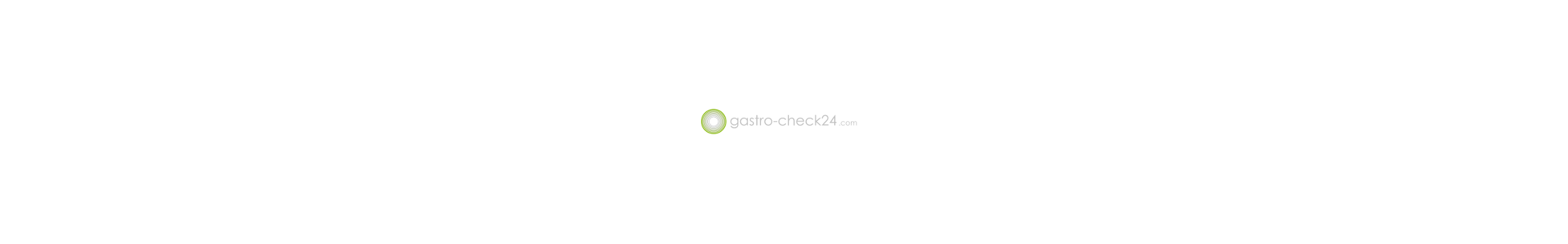 Was motiviert Sie ???
Ich arbeite lieber in einem sauberen, als in einem schmuddeligen Betrieb
Ich mag keine Gastreklamationen
Hygiene gibt mir Sicherheit beim Verkauf
Hygiene verbessert Arbeitsabläufe und schafft so Zeit
Ermahnungen durch den Chef oder Kontrolleure werden vermieden
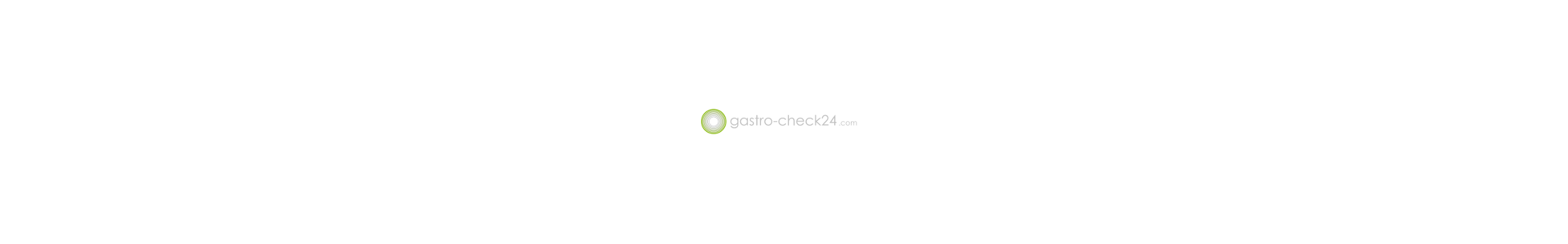 Verantwortung aller Beteiligten
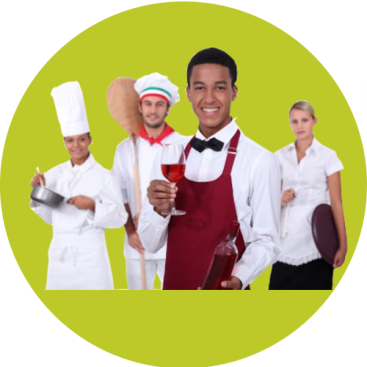 Ich weiß, dass ich hier  Verantwortungen übertragen bekommen habe und dafür auch   Konsequenzen tragen muss.
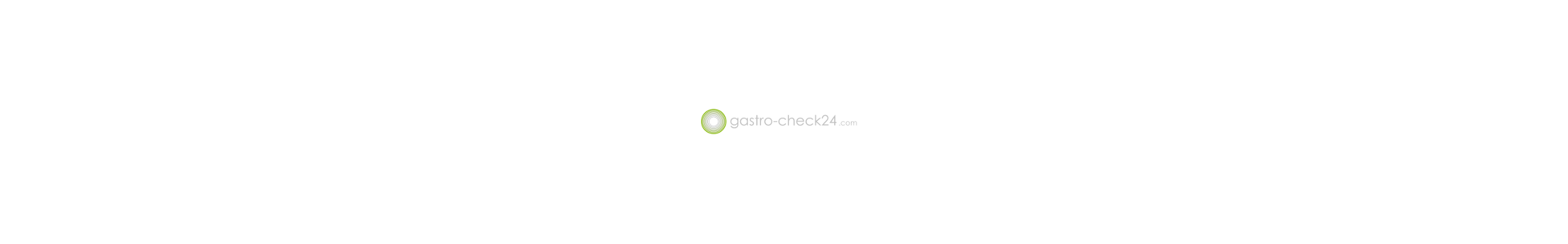 Sie lernen heute etwas über:
HACCP (Sinn und Inhalt)
Umgang mit Check- und Reinigungslisten
Persönliche Hygiene
Wareneingangskontrolle
Lagerung von Lebensmitteln
Kritische Lebensmittel
Umgang und Verarbeitung von Lebensmitteln
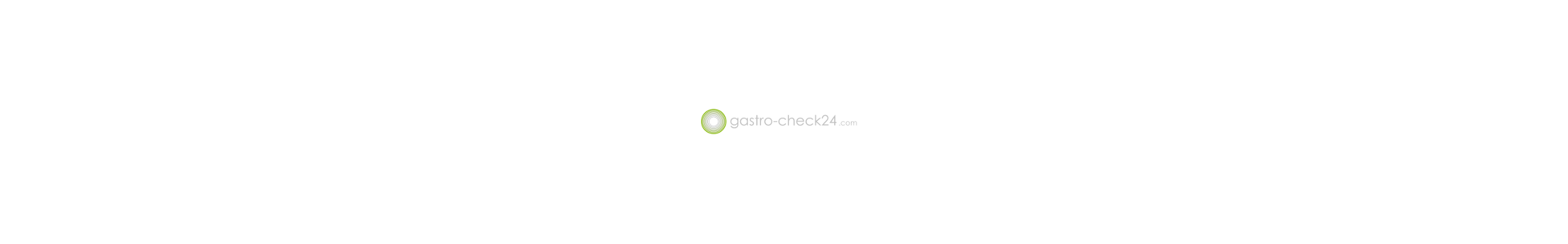 Sie lernen heute etwas über:
Reinigung von Geräten
Reinigung von Oberflächen
Reinigungsmittel
Bauliche Beschaffenheit/ Zustand der Einrichtung
Umgang mit Müll
Schädlingsbefall
Übernahme von Verantwortung
Folgen von Fehlern und Fahrlässigkeit
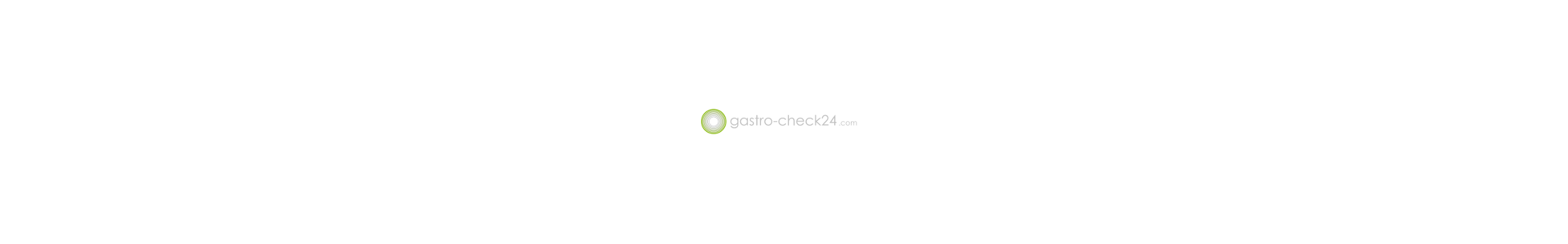 Frage an die Schulungsteilnehmer:
Wer oder was ist HACCP, was gehört dazu und welchen Sinn macht es?
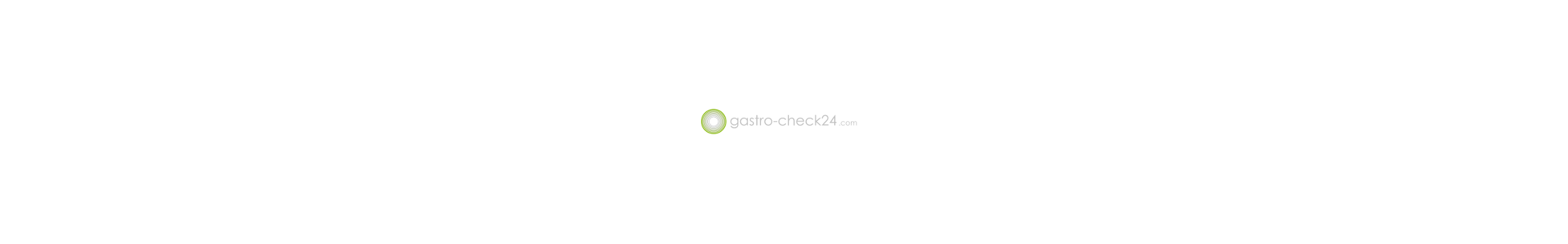 HACCP:
Das HACCP System soll  Produkteigenschaften, Temperaturen, Lagerung, Zubereitung und Ausgabe an den Endverbraucher sicherstellen und dokumentieren. Also vom Produzenten (z.B. Bauern) über den Lieferanten, über die Küche bis zum Service beim Gast.

WARUM?
Damit, wenn etwas schief geht, ein Verantwortlicher gefunden werden kann. Die Beweislast liegt bei Ihnen.
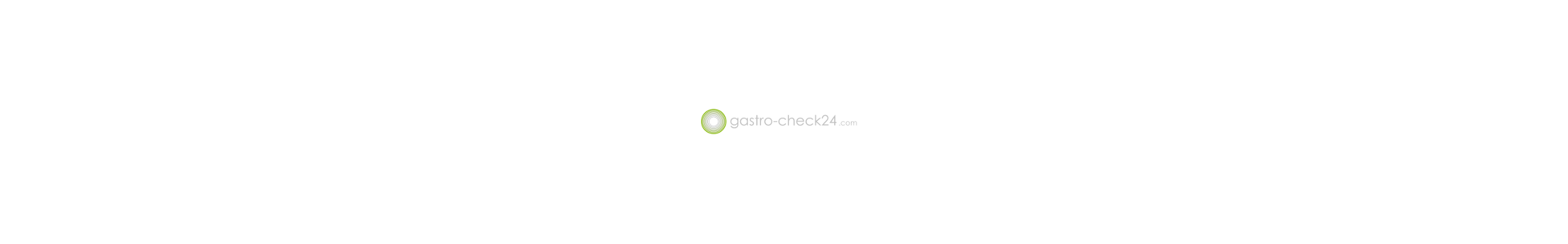 Frage an die Schulungsteilnehmer:
Warum sind Aushänge, Listen und Rückstell-proben in der Gastronomie so wichtig?
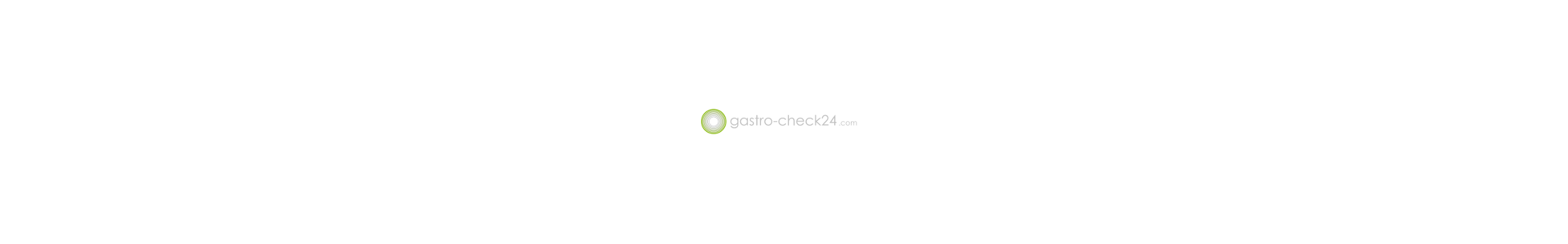 Das sind Ihre Beweise:
Ein Gast kommt zu Ihnen und sagt, dass er drei Tage im Krankenhaus war, nur weil er durch Ihren Fisch eine Lebensmittelvergiftung erlitten hat.
Wie wollen Sie das Gegenteil ohne Beweismittel beweisen? Eine Rückstellprobe ist ein geeignetes Mittel, aber auch die Dokumentation von Wareneingangstemperatur, Lagertemperatur, Zubereitung und Ausgabe gehören mit dazu. 

SIE MÜSSEN DEN SCHWARZEN PETER ABGEBEN !!!

Ob es letztendlich am Produzenten, am Lieferanten oder an etwas Anderem gelegen hat, klärt das entsprechende Amt.
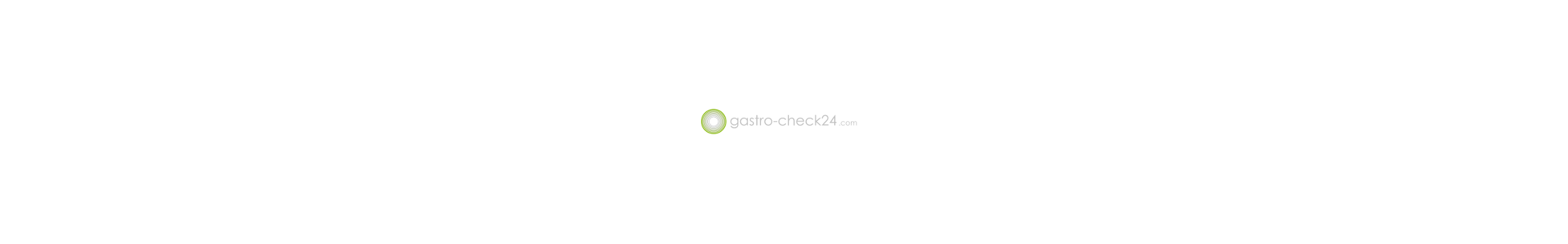 Frage an die Schulungsteilnehmer:
Was gehört für Sie zur persönliche Hygiene?
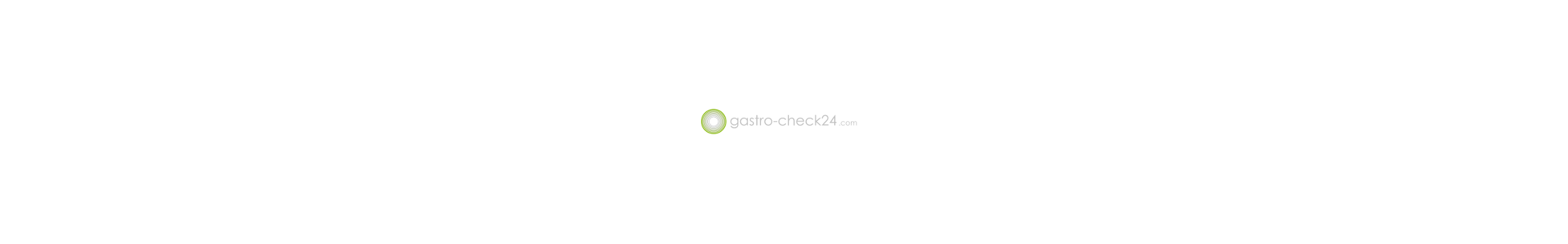 Persönliche Hygiene
Regelmäßiges waschen, duschen, Zähneputzen
Saubere und gepflegte Hände
Kein Schmuck im Produktionsbereich
Ordentliche saubere komplette Berufskleidung
Kopfbedeckung tragen
Ordnungsgemäße Wundabdeckung
Kein Nagellack, dezente Schminke und Parfüm
Niesen in ein Papiertuch oder Oberarm
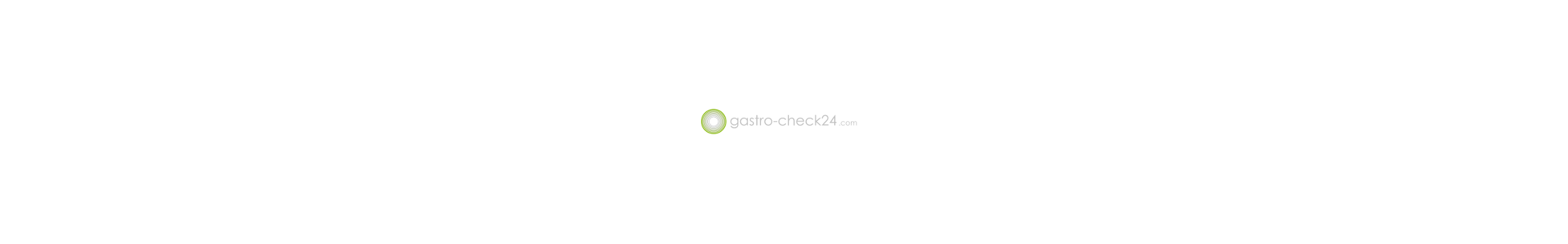 Frage an die Schulungsteilnehmer:
Was gehört für Sie zur Wareneingangs-kontrolle
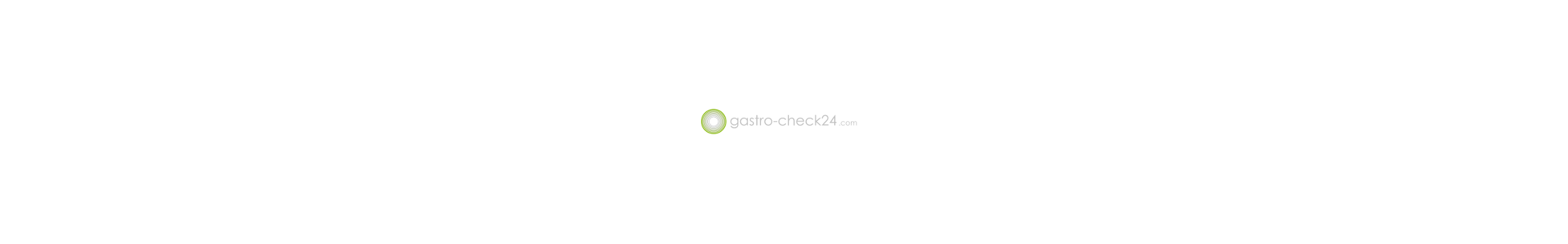 Wareneingangskontrolle :
Zeit nehmen !!!
Temperaturkontrolle (stichprobenartig)
Sensorische Prüfung gerade bei kritischen LM
Kontrolle der Kühlkette (Reif/ Ausdruck)
Sind die Lieferbehälter sauber?
Kontrollieren Sie das Lieferfahrzeug
BEI VERSTÖSSEN UNBEDINGT DIE WARE ZURÜCKGEBEN- Sie unterschreiben, Sie haben die Verantwortung
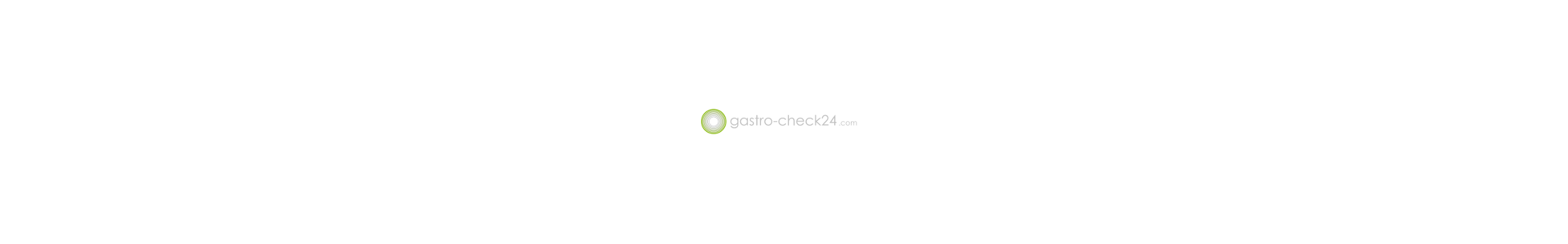 Frage an die Schulungsteilnehmer:
Welche Gegebenheiten beeinflussen die Haltbarkeit und Qualität von Lebensmitteln ?
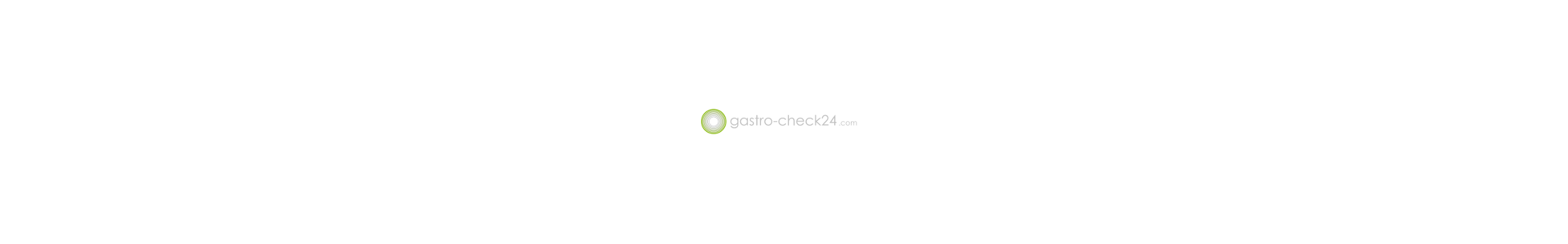 Lagerkontrolle:
Lebensmittel müssen bei der richtigen Temperatur gelagert werden
Ein MHD bzw. Einlagerungsdatum ist gerade bei selbst produzierten LM wichtig. 
Trennung der Warengruppen (abgedeckt)
Keine Bodenlagerung
First in- first out
Lagerung nur in dafür vorgesehenen Behältern
Besondere Sorgfalt bei kritischen LM
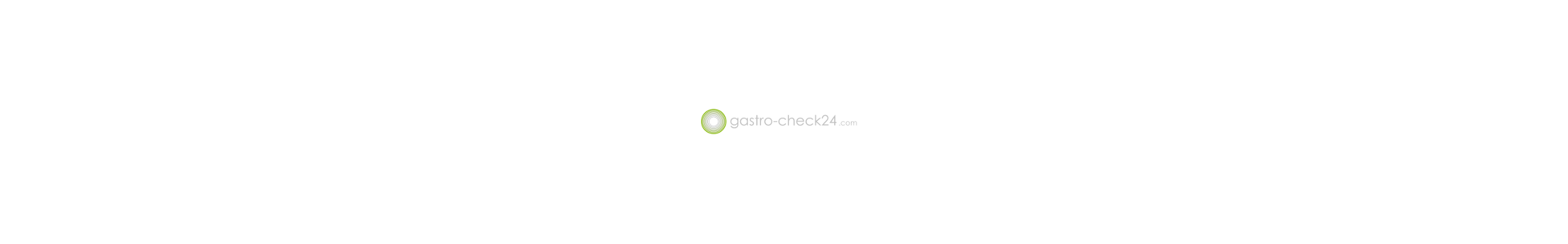 Frage an die Schulungsteilnehmer:
Was sind kritische Lebensmittel und warum muss hier besondere Sorgfalt eingehalten werden?
Kritische Lebensmittel:
Frischer Fisch (Lagertemperatur bis 2°C)
Frische Eier (Lagertemperatur 5-8° C) 
Frisches Hackfleisch (Lagertemperatur 4° C)
Frisches Geflügel (Lagertemperatur 4° C)
Frisches Fleisch (Lagertemperaturen 5-8°C)
Frische Sahne & Cremes (Lagertemperatur 7°C)

Alle anderen Besonderheiten und Anweisungen sind aushangpflichtig.
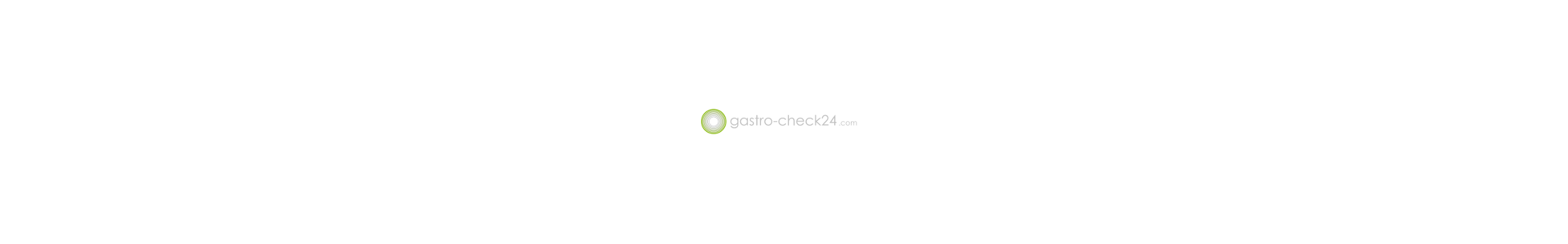 Wichtig !!!
Weitere Maßnahmen im Umgang mit Lebensmitteln, damit diese hygienisch einwandfrei verarbeitet werden können ?
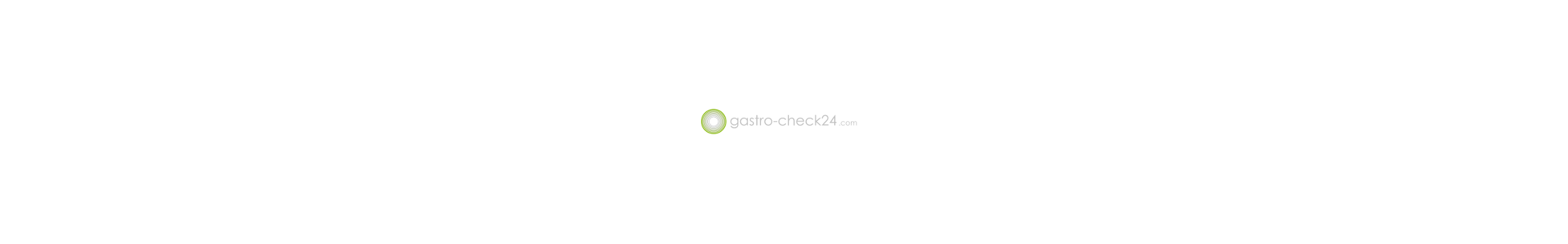 Umgang mit Lebensmitteln
Temperaturkontrollen (Lieferung, Lagerung, Zubereitung, Ausgabe, Service)
Sauberkeit ( Arbeitsfläche, Arbeitswerkzeug, Serviermaterialien) 
Nur einwandfreie, frische Produkte verwenden
Zubereitung nur nach Vorgaben oder Rezepturen
Einhaltung aller Betriebsanweisungen
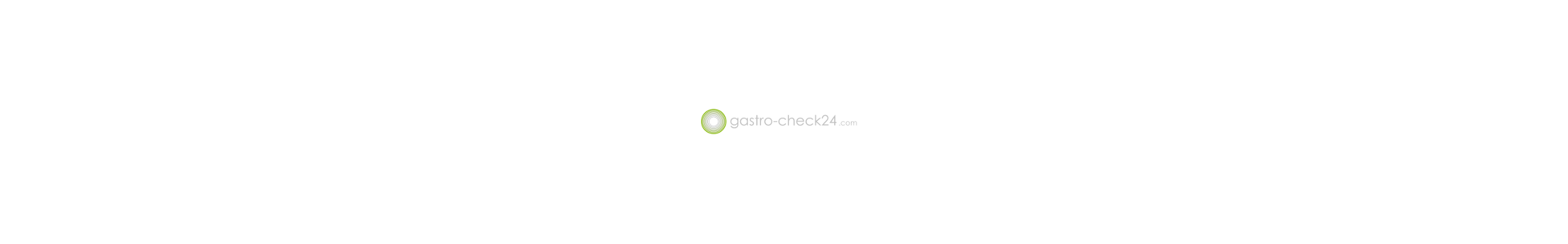 Frage an die Schulungsteilnehmer:
Warum müssen Gerätschaften, Messer, Schneidbretter und Arbeitsoberflächen regelmäßig gereinigt und desinfiziert werden?
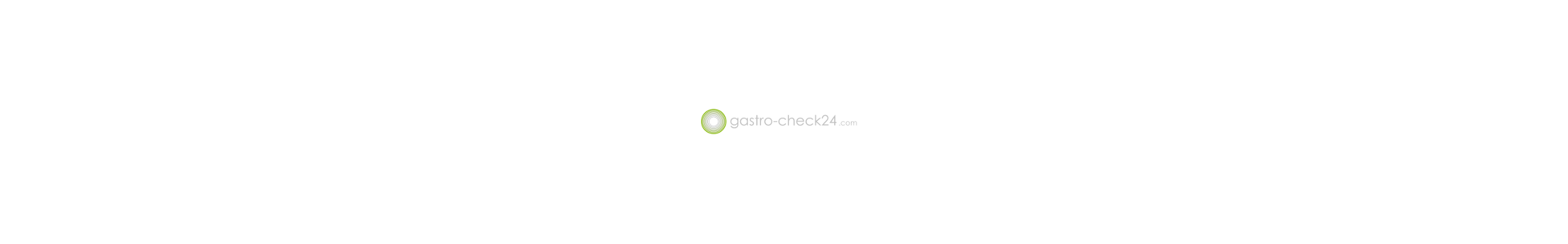 Reinigung von Geräten
Kreuzkontamination (verschiedene Lebensmittel beeinflussen sich negativ)
Einhaltung der Warengruppentrennung
Gerätschaften nur nach Bestimmung benutzen (Bsp: Messer zur Kartonzerkleinerung) 
Alle Gerätschaften müssen nach jeder Anwendung gereinigt und nach Wechsel des Einsatzgebietes auch desinfiziert werden (Sprühdesinfektionsmittel oder Spülmaschine)
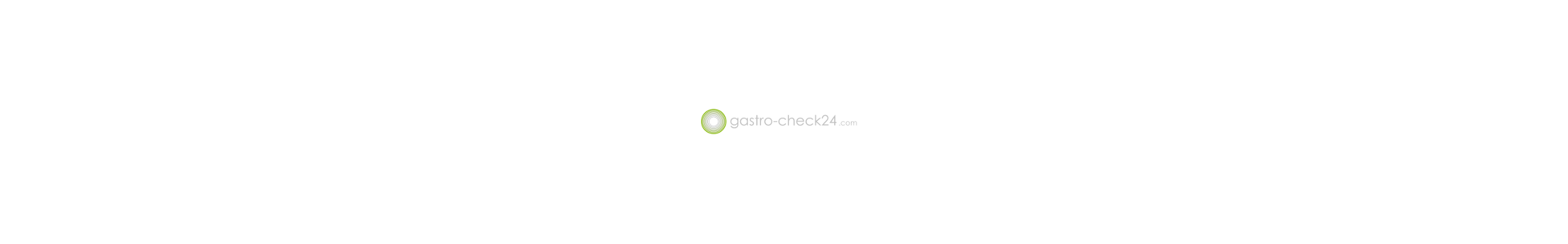 Reinigung von Arbeitsoberflächen
Kreuzkontamination (verschiedene Lebensmittel beeinflussen sich negativ)
An jedem Arbeitsplatz sollte ein Eimer mit Desinfektionsmittel und Spüllappen stehen (Farbtrennung wäre wünschenswert)
Alle Oberflächen müssen nach jedem Arbeitsgang gereinigt und nach Wechsel des Einsatzgebietes auch desinfiziert werden (Sprühdesinfektionsmittel- Einwirkzeit beachten)
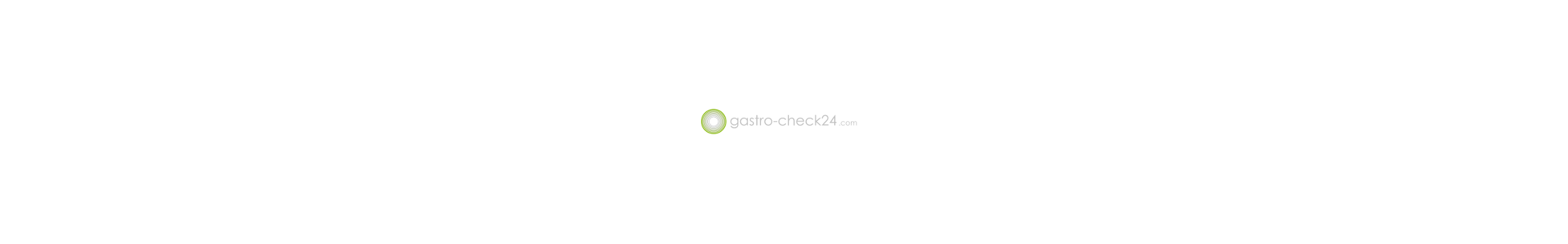 Frage an die Schulungsteilnehmer:
Warum ist der vorgeschriebene Umgang mit Reinigungsmitteln so wichtig?
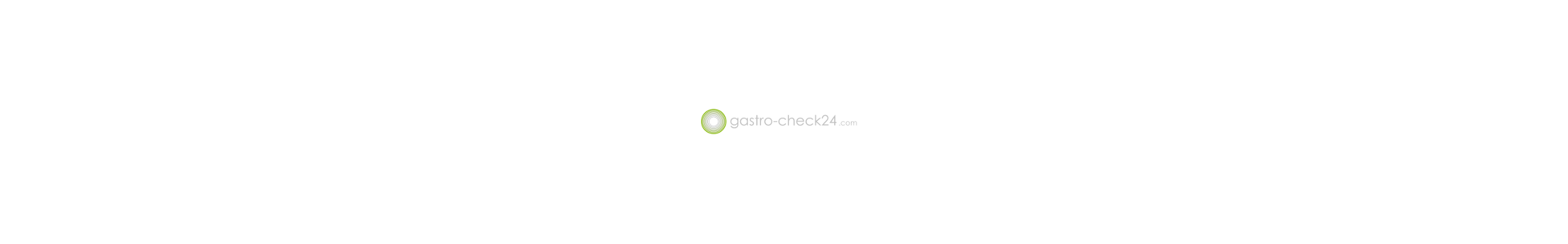 Umgang mit Reinigungsmitteln
Jedes Reinigungsmittel hat seine Aufgabe und sollte auch nur dafür Verwendung finden
Der Dosieranleitung ist Folge zu leisten. Kontrollieren Sie auto. Dosiereinrichtungen
Beachten Sie die Einwirkzeit
Gehen Sie mit Reinigungsmitteln immer sorgsam um. Sie sind in falschen Händen gefährlich, kosten viel Geld und belasten die Umwelt
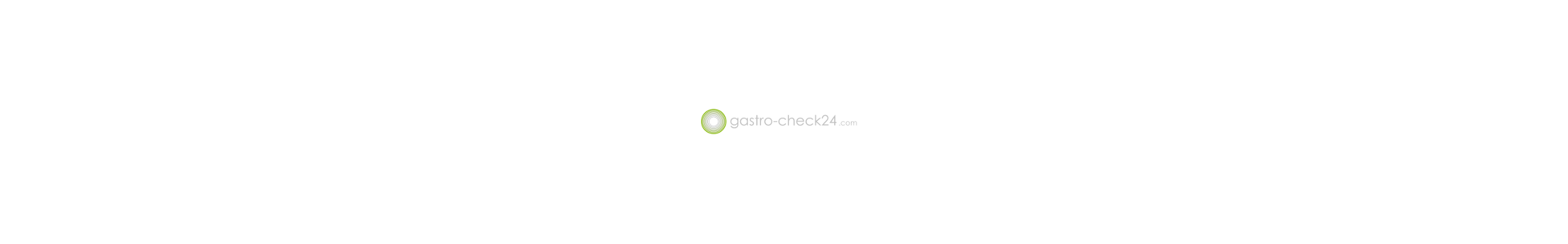 Frage an die Schulungsteilnehmer:
Was haben Sie mit dem baulichen Zustand und mit der Beschaffenheit von Gegenständen zu tun?
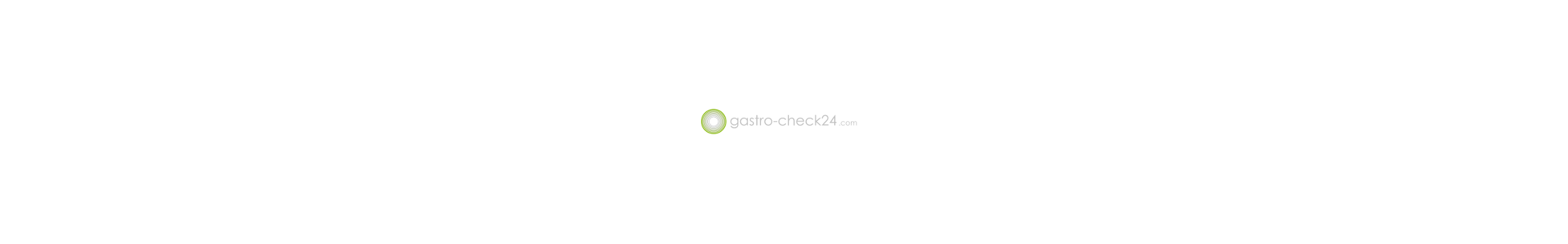 Verantwortung für das Inventar
Sie sind die Augen und Ohren im Betrieb. Alle baulichen Umstände, die es nicht möglich machen hygienisch einwandfrei zu arbeiten, müssen bei dem Verantwortlichen unverzüglich gemeldet werden

Nehmen Sie Ihren Arbeitgeber in die Pflicht sofort zu handeln
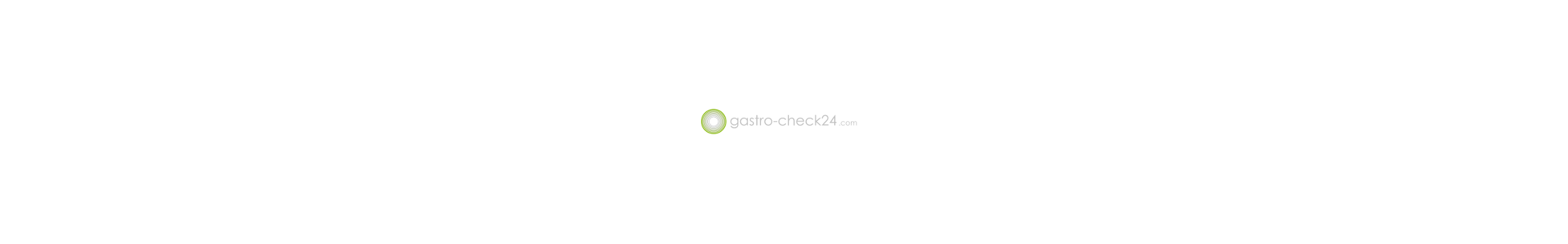 Frage an die Schulungsteilnehmer:
Was und warum wird in Ihrem Betrieb an Müll getrennt?
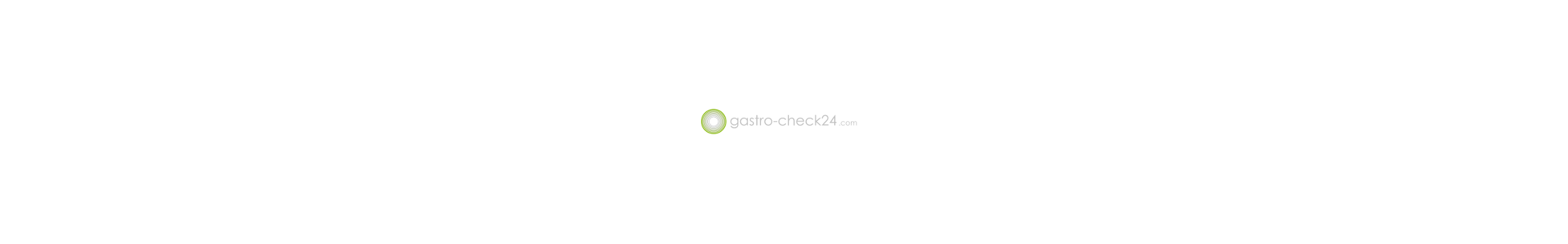 Mülltrennung
Eine ordnungsgemäße Mülltrennung ist gesetzlich vorgeschrieben
Die Müllvermeidung sollte oberstes Gebot sein & beginnt somit mit der Auswahl der Lieferanten
Die Mülltrennung beginnt bei der Warenannahme, geht über die Produktion bis letztendlich zur Mülltonne 
Müllmanagement bringt wirtschaftliche Vorteile und verbessert Arbeitsabläufe
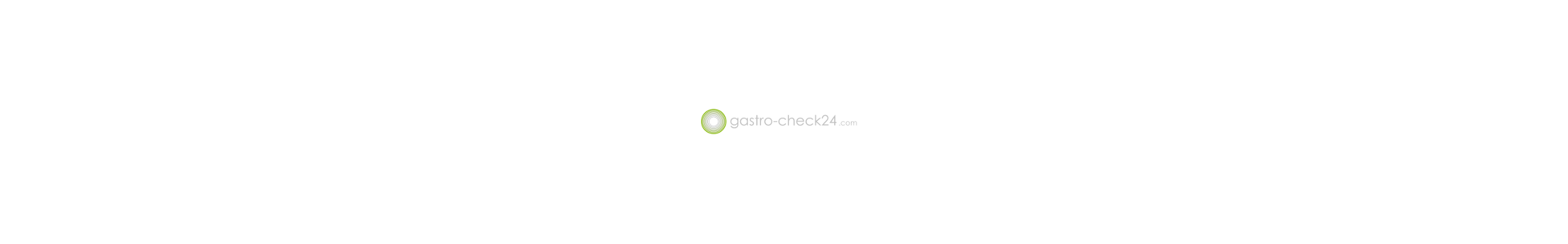 Frage an die Schulungsteilnehmer:
Ist Schädlings-bekämpfung in Ihrem Betrieb nur was für den Profi?
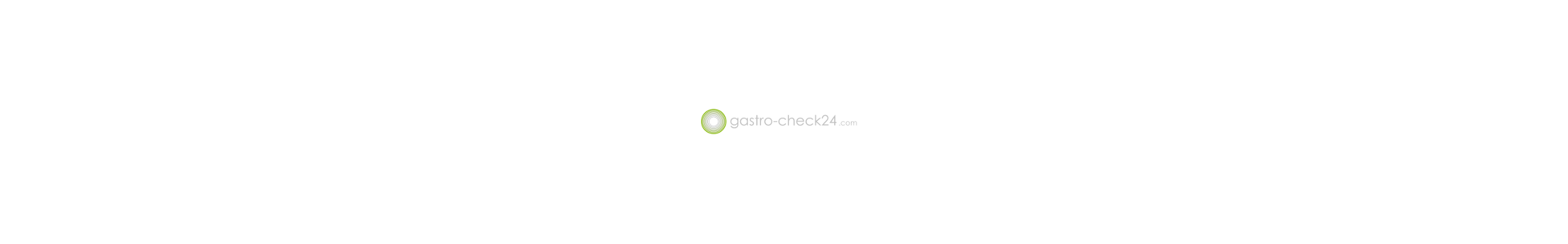 Schädlingsbekämpfung
Schädlingsbekämpfung sollte vom Profi übernommen werden, fängt aber auch bei der Verhinderung an.
Insektenschutzgitter sind Pflicht
Vermeiden Sie jegliche Art von Hohlräumen
Eingangstüren sollten immer verschlossen sein
Augen und Ohren auf- jede Früherkennung hilft schnell zu Handeln
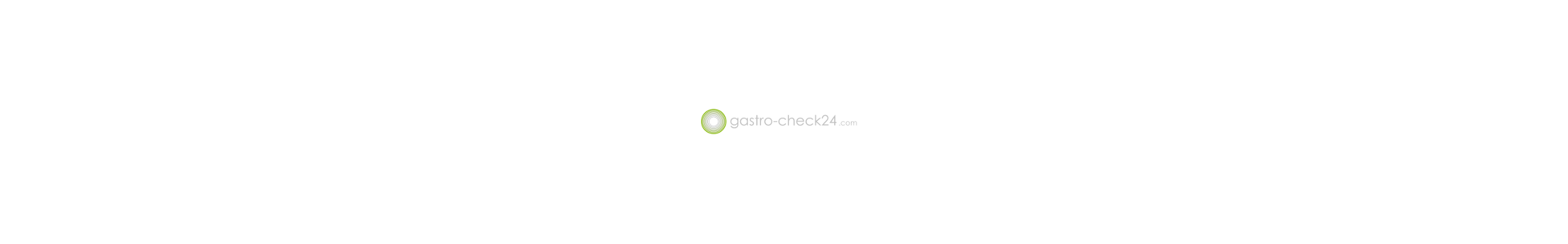 Fazit
Als Mitarbeiter in einem gastronomischen Betrieb haben Sie auch die Verantwortung  übernommen, hygienisch einwandfrei zu arbeiten. 
Lesen Sie pflichtbewusst alle Betriebsanweisungen und Aushänge
Füllen Sie alle Checklisten sorgsam aus
Unterstützen Sie bei diesem wichtigem Thema Ihre Kollegen und Ihren Chef
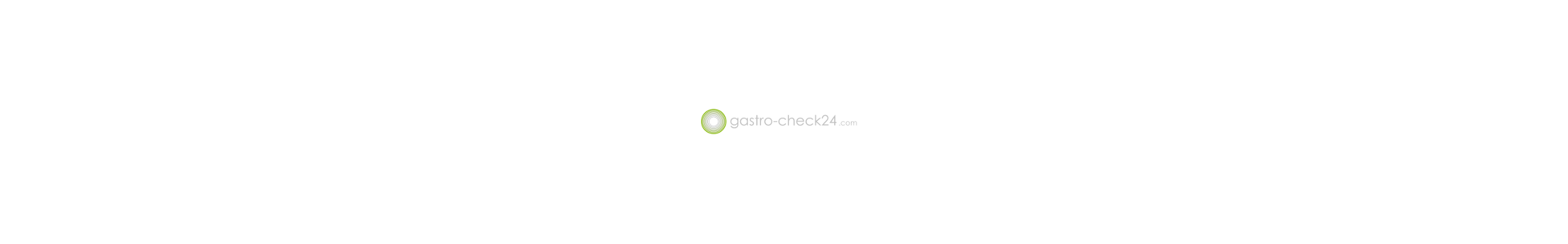 Ihr Lohn?
Ein ordentlicher, sauberer Betrieb auf den Sie stolz sein können
Weniger Gastreklamationen
Sicherheit durch mehr Wissen
Verbesserte Arbeitsumstände, die mittelfristig Ihre Zeit sparen werden
Weniger Stress mit Ihrem Chef und bei Hygienekontrollen
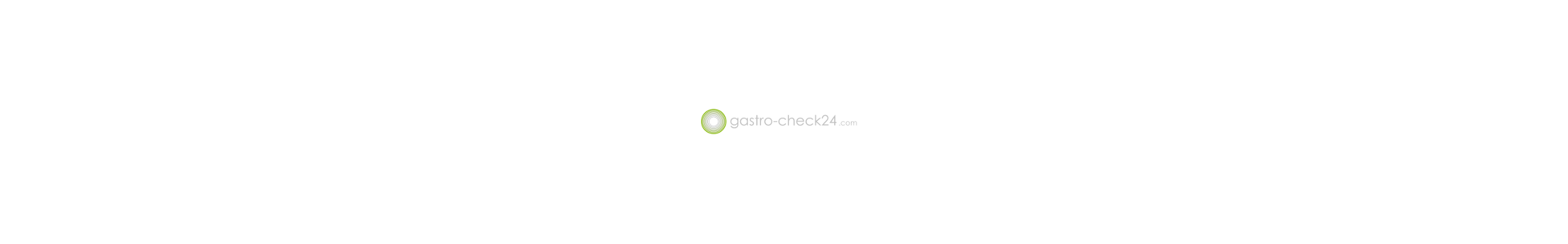